ÖGJ Analyse
Matomo
Besuche/r und Seitenansichten
Der langfristige Trend geht leicht nach oben – die Anzahl der Benutzer und Seitenaufrufe steigt stetig
Leichter Einbruch in den Sommermonaten, mehr Besuche/r zu KV-Hochzeiten (Nov-Jan)
Minimum / Maximum Besuche pro Tag
[Speaker Notes: Definitionen: 
Eindeutige Besucher: Die Anzahl der eindeutigen Besucher auf der Webseite. Jeder Besucher wird nur einmal gezählt, auch wenn er die Webseite mehrmals täglich besucht hat.
Eindeutiger Seitenaufruf: Zählt nur einmal, wenn ein Besucher eine Seite während einer Sitzung 2x oder öfter aufmacht. Ein eindeutiger Seitenaufruf gibt also die Anzahl der Sitzungen wieder, während derer die betreffende Seite mindestens einmal angezeigt wurde. In der Regel sind die Einstellungen so, dass wenn der Besucher 30 Minuten nichts gemacht hat und später wieder kommt, dies als neuer Besuch gewertet wird. In solchen Fällen würden also zwei eindeutige Seitenaufrufe verzeichnet.]
Bindung – Wiederkehrende Besucher
Relativ gleichbleibend
Engagement – Durchschnittliche Besuchszeit
Hohe Verweildauer
Starke Schwankungen, Hoch zu Corona-Beginn und Lockdowns
Leichter Trend nach unten
Verhalten
Finanzen interessieren
Infos, Leitfäden, Formulare für finanzielle Belange
Eher weniger Downloads
Meist besuchte Seiten 2021
[Speaker Notes: Datum der Abfrage: 11.08.2021]
Top Einstiegsseiten 2021
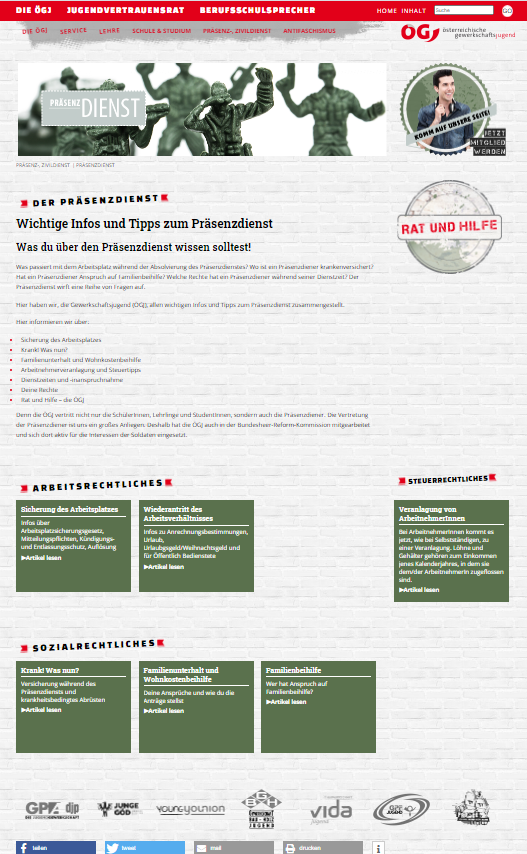 Top-Einstiegsseite
Beinahe keine Absprünge  hier wird weitergelesen
Thema interessiert: für alle jungen Männer relevant und viele finanzielle Infos
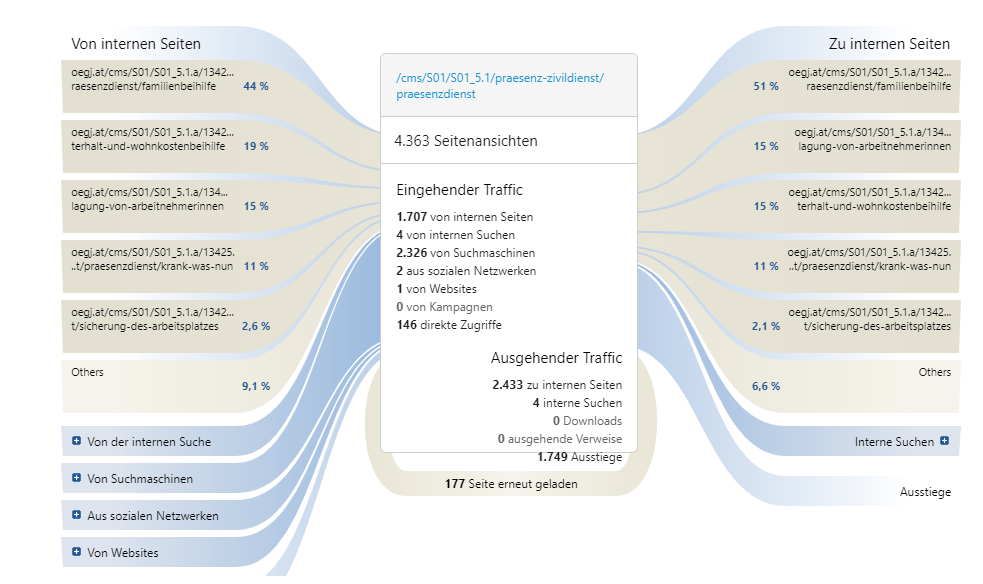 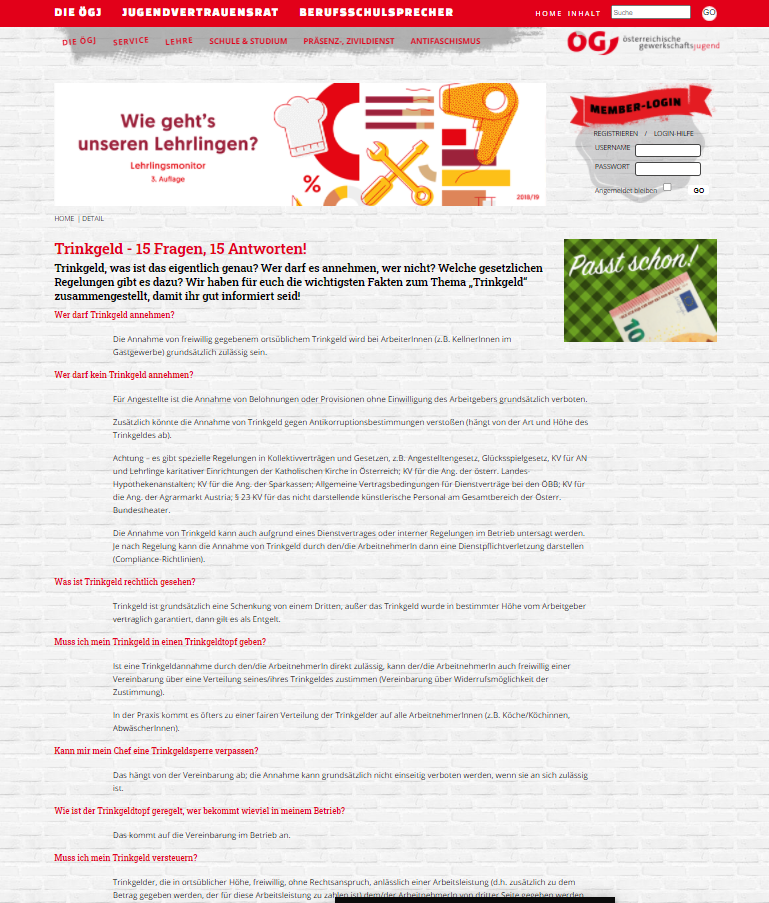 Top Einstiegsseite
Long-Read gut für Google
Keine Möglichkeit, „weiter zu klicken“  viele Ausstiege
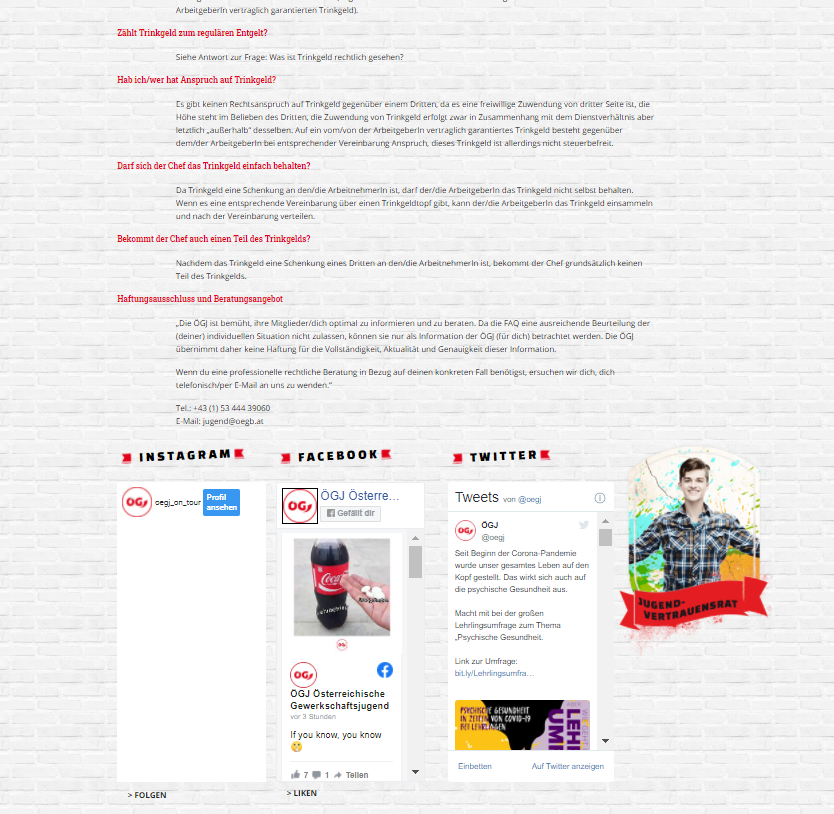 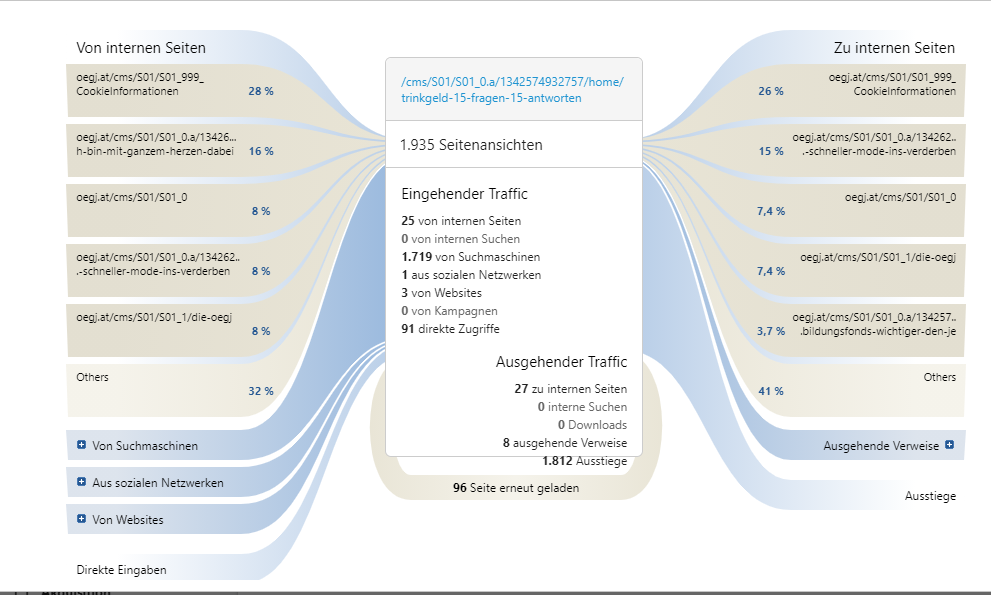 Engagement / Verhalten - Downloads
Top Downloads 2021
[Speaker Notes: Datum der Abfrage: 11.08.2021]
Quellen	+ wer
User vor allem direkt und über Google
User von anderen Websites hohes Engagement (Verweildauer)
User von Social Media weniger und wenig interessiert (9 sec)
Immer mehr User über Google
Gleichbleibende Zugriffe Websites / Direkt (Prognose)
Woher kommen die User? 2021 bis August vs. 2020
Besucher von Suchmaschinen
Top Quellen – Websites 2021
[Speaker Notes: Im Vergleich: Facebook-User verbringen durchschnittlich 9 Sekunden auf oegj.at]
Wann
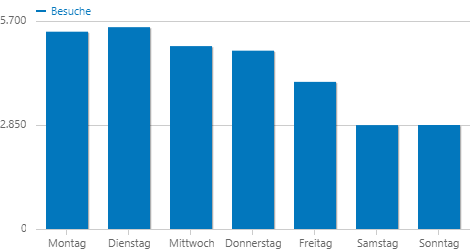 Besucher Devices 2021
Besucher Devices 2021
Top Outlinks 2021
Sonstiges
Log-in
Mitglied werden
Google-User Segment